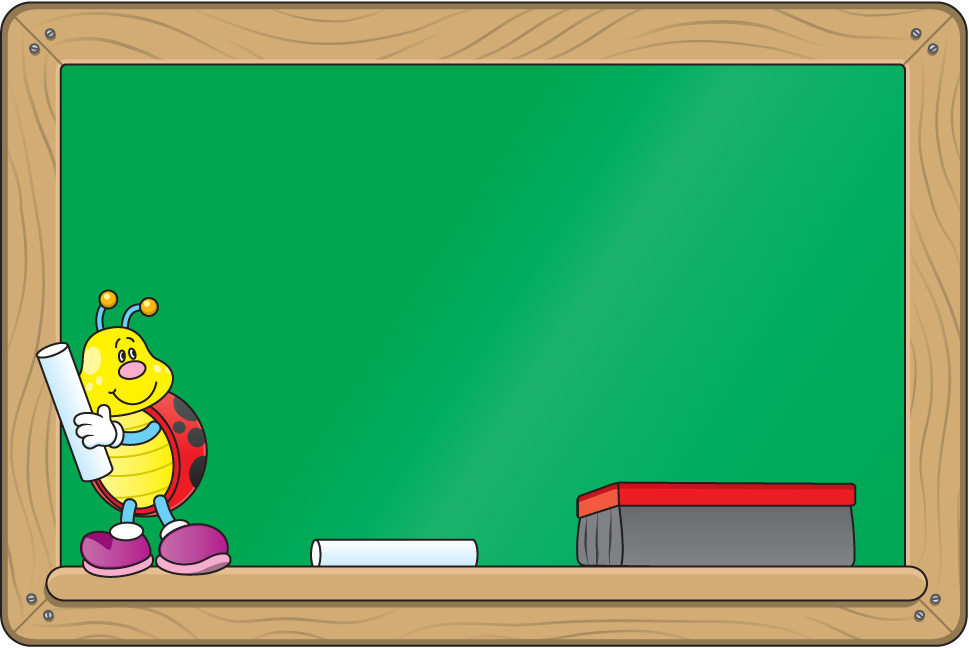 Tiết 91
Ôn tập văn nghị luận
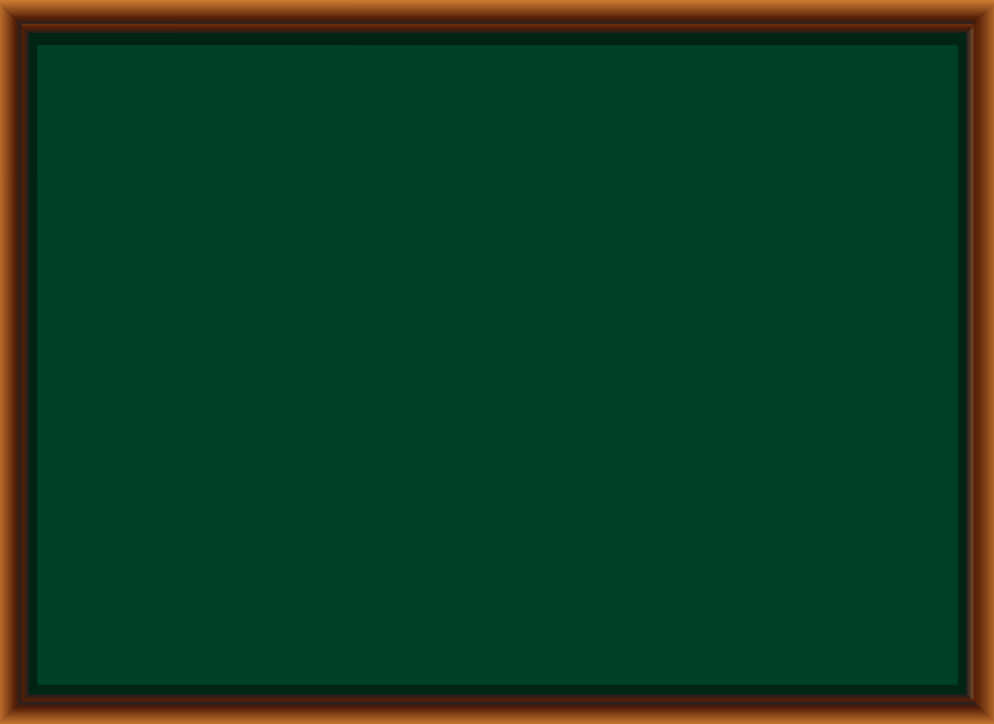 Tinh thần yêu nước của nhân dân ta
Văn bản nghị luận
Ý nghĩa văn chương
Sự giàu đẹp của tiếng Việt
Đức tính giản dị của Bác Hồ
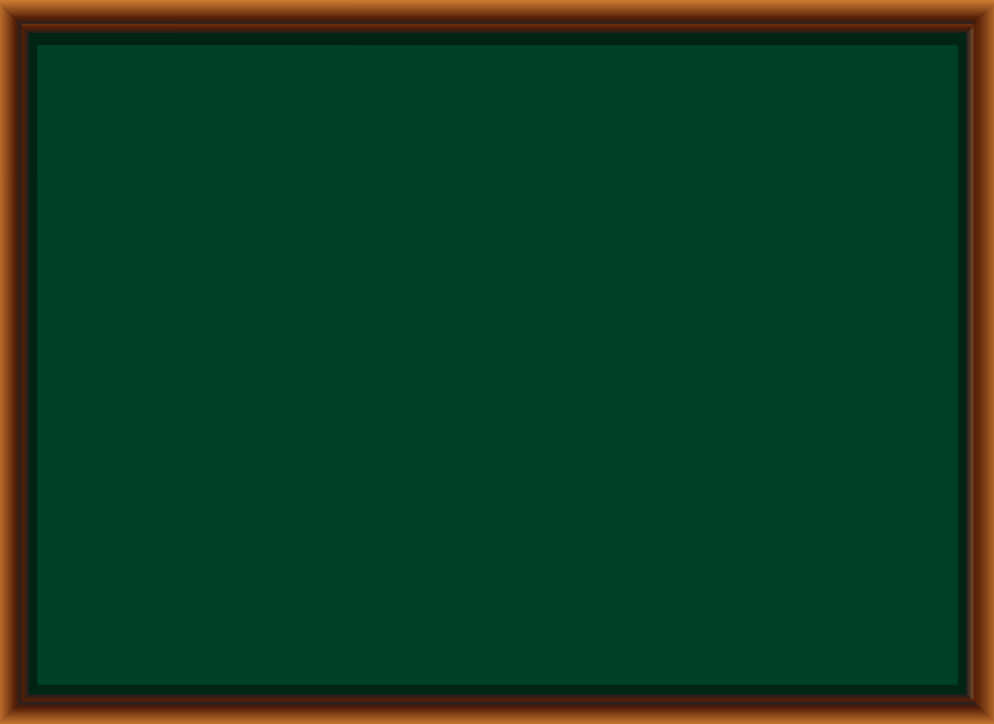 1. Lập bảng thống kê các văn bản nghị luận
Tinh thần yêu nước của nhân dân ta
Dân ta có một lòng nồng nàn yêu nước. Đó là truyền thống quý báu của dân tộc ta
Tinh thần yêu nước của dân 
tộc Việt Nam
Chứng minh
Hồ Chí Minh
Sự giàu đẹp của Tiếng Việt
Sự giàu đẹp của Tiếng Việt
Chứng minh; giải thích
Tiếng Việt có những đặc sắc của một thứ tiếng đẹp, một thứ tiếng hay
Đặng Thai Mai
Sự giản dị của Bác thể hiện trên mọi phương diện gắn với đời sống tinh thần phong phú
Chứng minh; giải thích, bình luận
Đức tính giản dị của Bác Hồ
Đức tính giản dị của Bác Hồ
Phạm Văn Đồng
Nguồn gốc  văn chương là tình thương; giúp hình dung, sáng táo sự sống, làm giàu tình cảm con người
Ý nghĩa văn chương với 
con người
Ý nghĩa văn chương
Hoài Thanh
Giải thích, bình luận
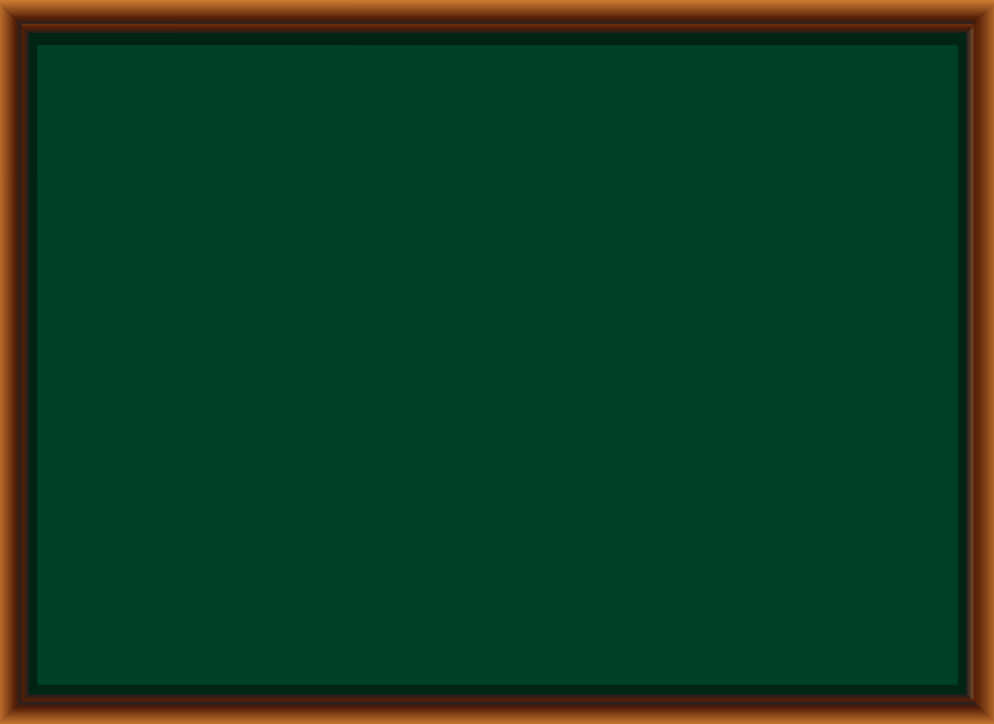 2. Tóm tắt những đặc sắc nghệ thuật của mỗi bài nghị luận
Tinh thần yêu nước của nhân dân ta
.
- Bố cục chặt chẽ
- Dẫn chứng chọn lọc
- So sánh đặc sắc
Sự giàu đẹp của Tiếng Việt
- Bố cục mạch lạc
-Kết hợp giải thích, chứng minh
- Luận cứ xác đáng, chặt chẽ
Đức tính giản dị của Bác Hồ
- Dẫn chứng cụ thể, toàn diện.
-Kết hợp chứng minh, giải thích, bình luận.
- Lời văn giản dị, giàu cảm xúc
Ý nghĩa văn chương
CTrình bày ngắn gọn, giản dị kết hợp với cảm xuc.
- Lời văn giàu hình ảnh
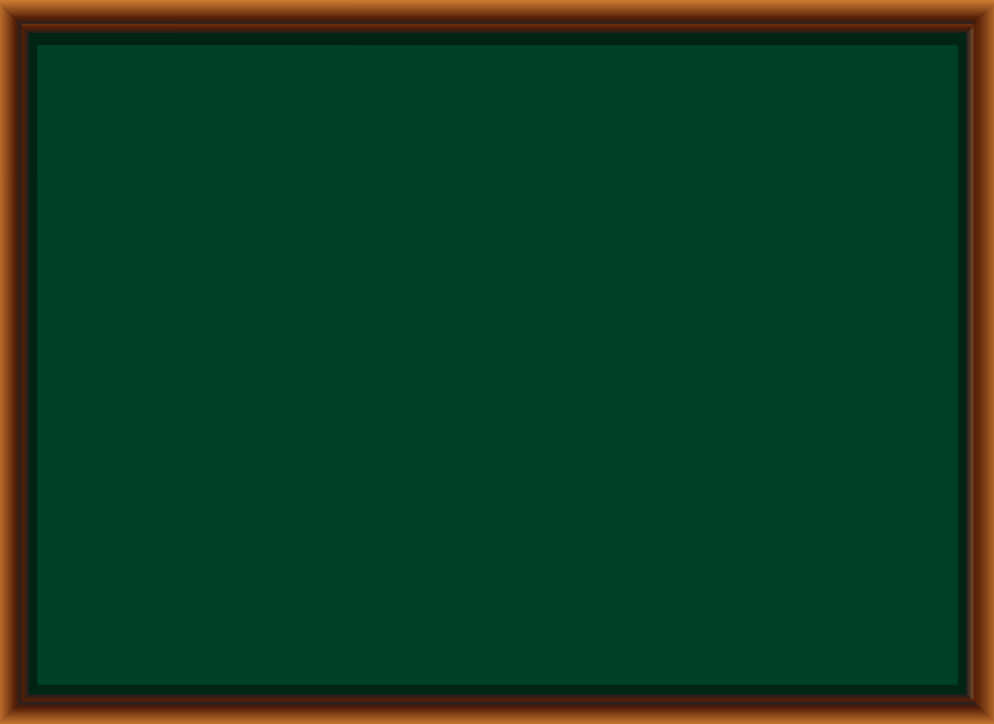 3. So sánh các yếu tố đặc trưng của văn nghị luận và tự sự, trữ tình
Câu1. Đặc trưng của văn nghị luận là:
A
luận điểm, vần, người kể chuyện
B
luận điểm, luận cứ, nhịp điệu
C
luận điểm, lí lẽ
D
luận điểm, luận cứ, lập luận
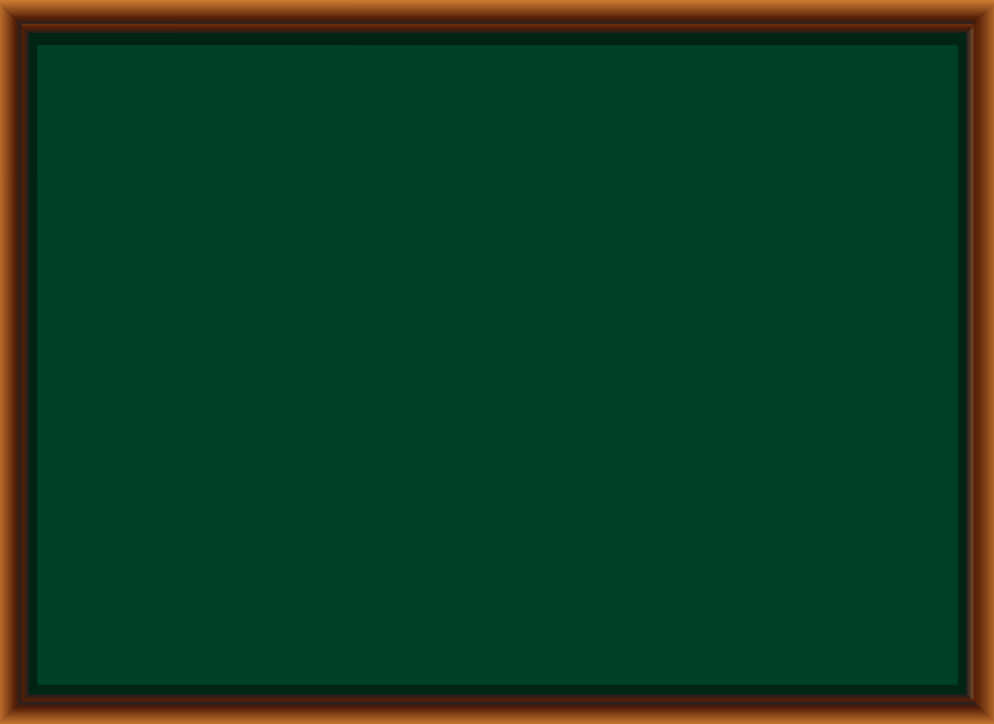 Câu 2. Những yếu tố nào sau đây là đặc trưng của tác phẩm trữ tình?
A
Vần, nhịp điệu, cảm xúc
B
Cảm xúc, tâm trạng, nhịp điệu, vần hình ảnh
C
Lập luận, cảm xúc, nhịp điệu
D
Nhân vật, cảm xúc, cốt truyện
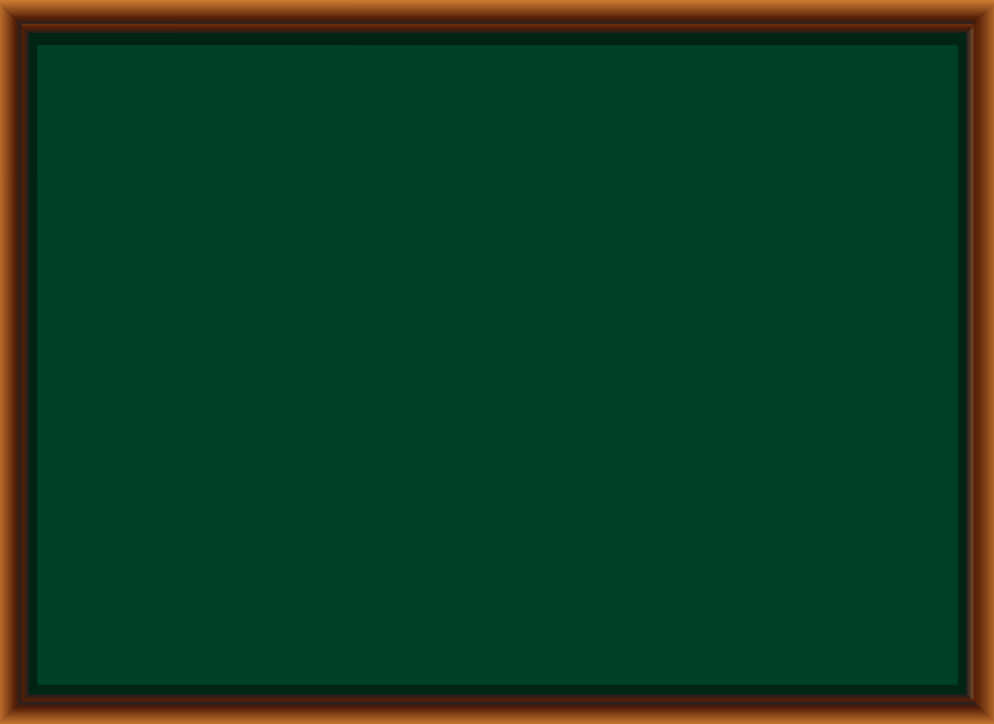 3. Phân biệt sự khác nhau giữa văn nghị luận và thể loại tự sự, trữ tình
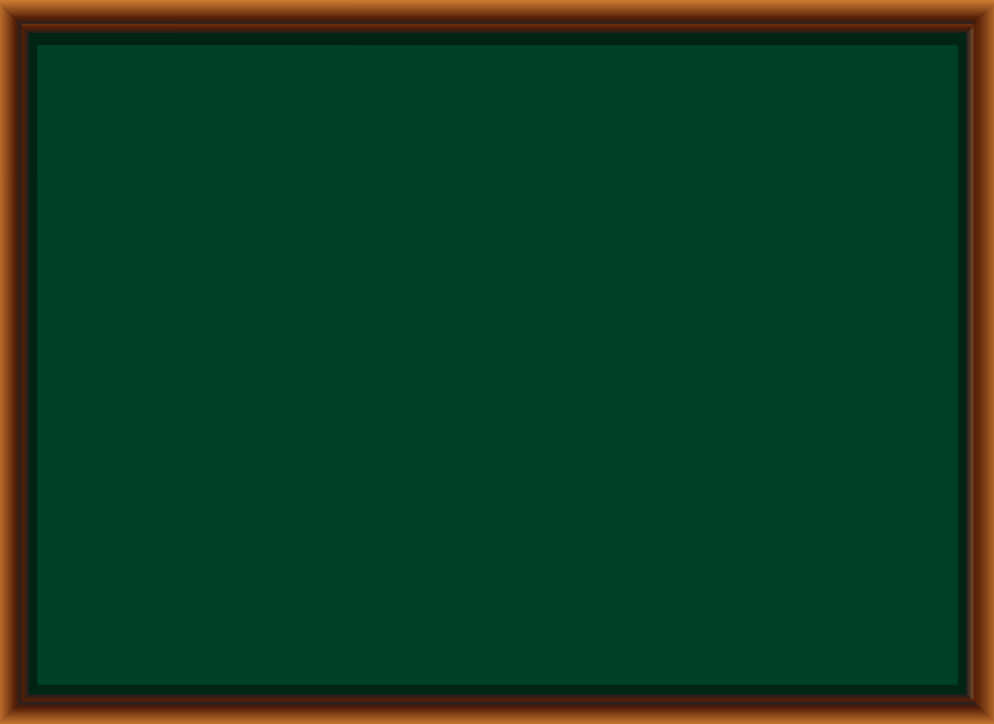 Thảo luận nhóm
- Thời gian: 3 ph
Hình thức: nhóm lớn ( 4 nhóm)
- Nội dung: Những câu tục ngữ bài 18,19 có thể coi là văn bản nghị luận không? Tại sao?
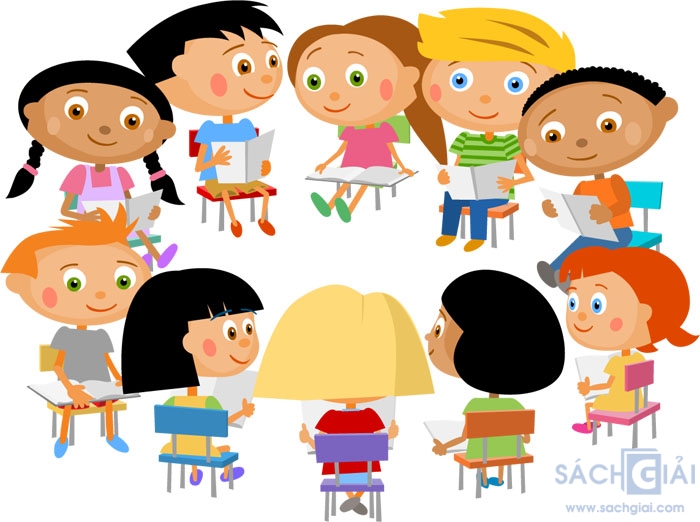 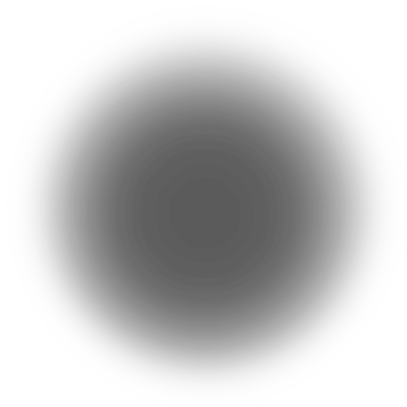 Những câu tục ngữ bài 18,19 có thể coi là văn bản nghị luận ngắn gọn. Vì mỗi câu tục ngữ chứa 1luận điểm lớn, khái quát chân lí được đúc kết kinh nghiệm nhân dân.
- .
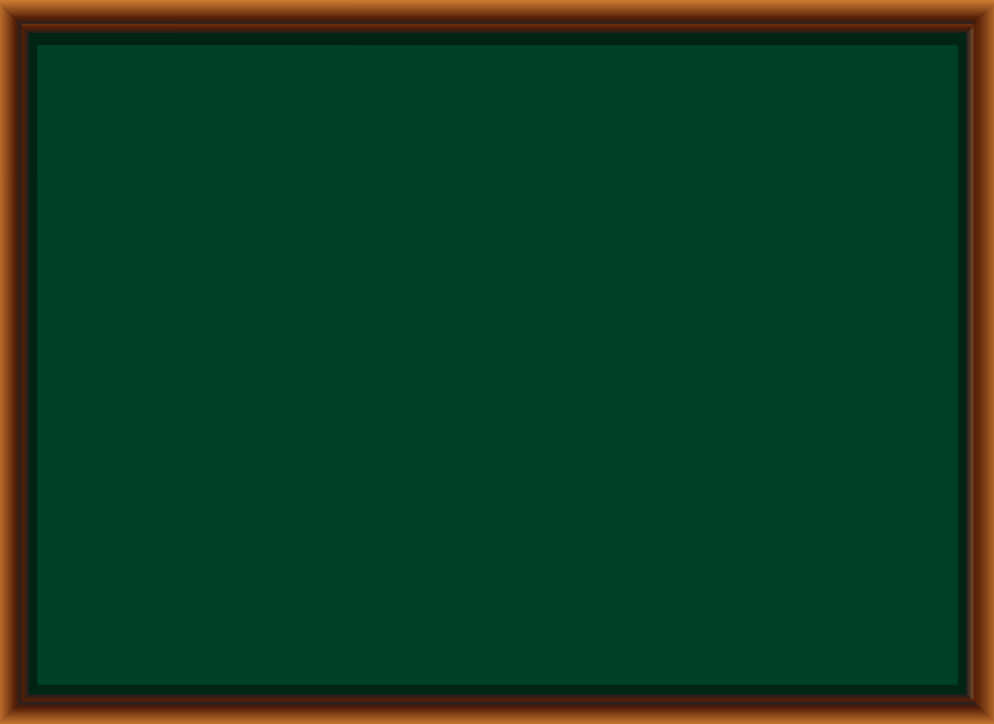 4. Ghi nhớ: SGK tr 67
Nghị luận: nêu ý kiến đánh giá, bàn luận, nhận xét
thuyết phục người đọc
Văn nghị luận: dùng lí lẽ + dẫn chứng+ lập luận
Chứng minh
Phương pháp lập luận
Giải thích